Outline
Introduction
Aim and objectives
Powder characterisation
Powder filling: simple-shaped tooling	
DEM model and experimental work for validation
Hot Isostatic Pressing (HIP): simple-shaped tooling
FEM model and experimental work for validation
Powder filling and shaking: complex-shaped tooling
DEM model
Relative density distribution from DEM
Hot Isostatic Pressing: complex-shaped tooling
Relative density uniformly distributed 
Relative density non-uniformly distributed (DEM)
Comparison against in-house experimental results
Conclusions
Introduction
HIP is a manufacturing process widely used in powder metallurgy to produce 
     near-net-shape components

HIP presents high cost associated with tooling design 
Iterative approach to obtain the desired dimension of the final component

Numerical analysis represents a powerful alternative approach to:
Reduce the costs by reducing the experimental trials (calibration)
Provide alternative information difficult to obtain experimentally
Distribution and evolution of the relative density (RD) during HIP
Force at the die-powder interface
Introduction
Previous works show:
An inhomogeneous distribution of the powder in the tool based on experimental observations [1] 
That the relative density (RD) gradient prior HIP strongly depends on the filling and pre-consolidation process [2]

This usually contributes to a non-uniform tool shrinkage or high distortion of the final component

Numerical models up to date:
Usually consider a homogeneous powder distribution inside the tool  before HIP
[1] C. Van Nguyen, A. Bezold, C. Broeckmann, HIP’14 (2014)
[2] C. Van Nguyen, A. Bezold, C. Broeckmann, (2015)
Aim and Objectives
The aim of the work is to develop a numerical model able to predict and take into account the relative density distribution when simulating the HIP process

The aim of the work is achieved by means of the following objectives:
Predict the RD distribution in the tool after filling and pre-consolidation processes using the Discrete Element Method (DEM)
Develop a FEM model able to simulate the HIP process
Import the RD distribution obtained from the DEM model to the FEM model to simulate the HIP process with a non-homogeneous RD distribution
Powder characterisation
Ti-6Al-4V gas atomised TLS Technik powder
Typical gas atomised powder
Spherical with some irregular particles 
Large amount of satellites
Particle size range: 45-180 μm
Tap density: 59.1%
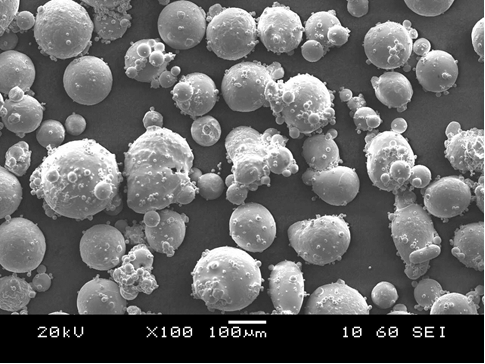 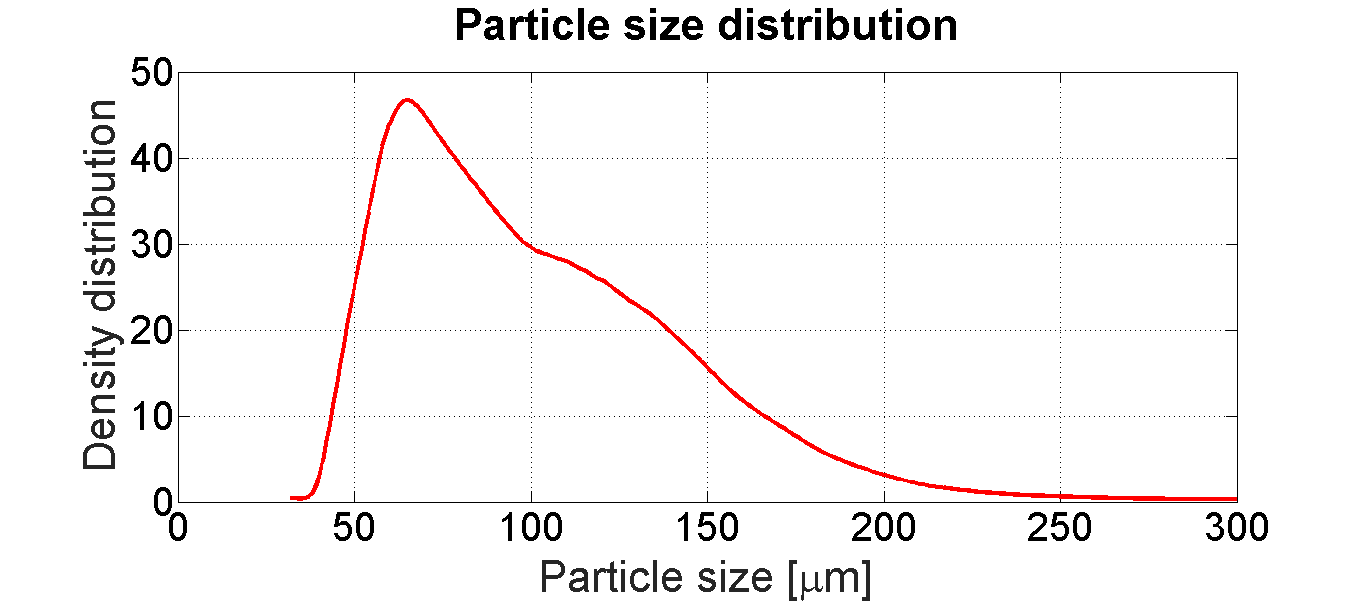 Scanning Electron Microscope
Experiments
Powder filling
Simple-shaped tooling
Powder filling - Simple shape
Geometry: half cylinder 
Made of plexiglass (transparent)
Powder flow: h and αL/R
Filling time: 4.54 seconds
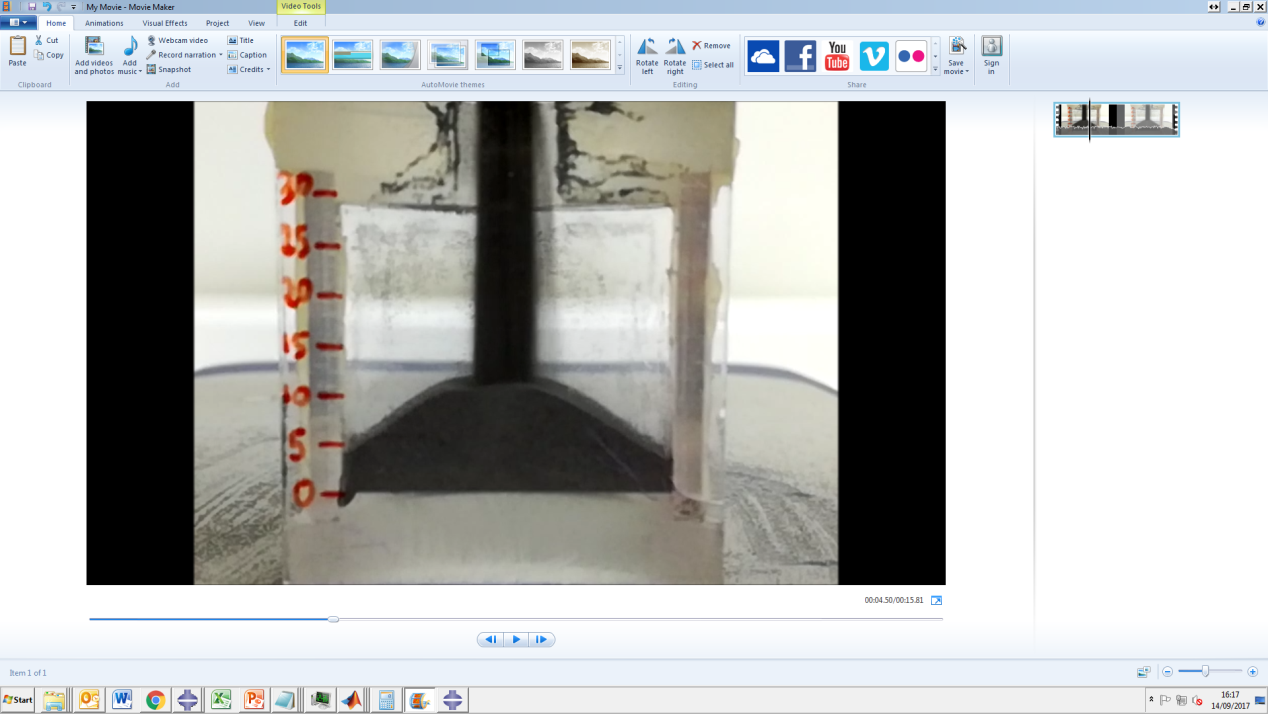 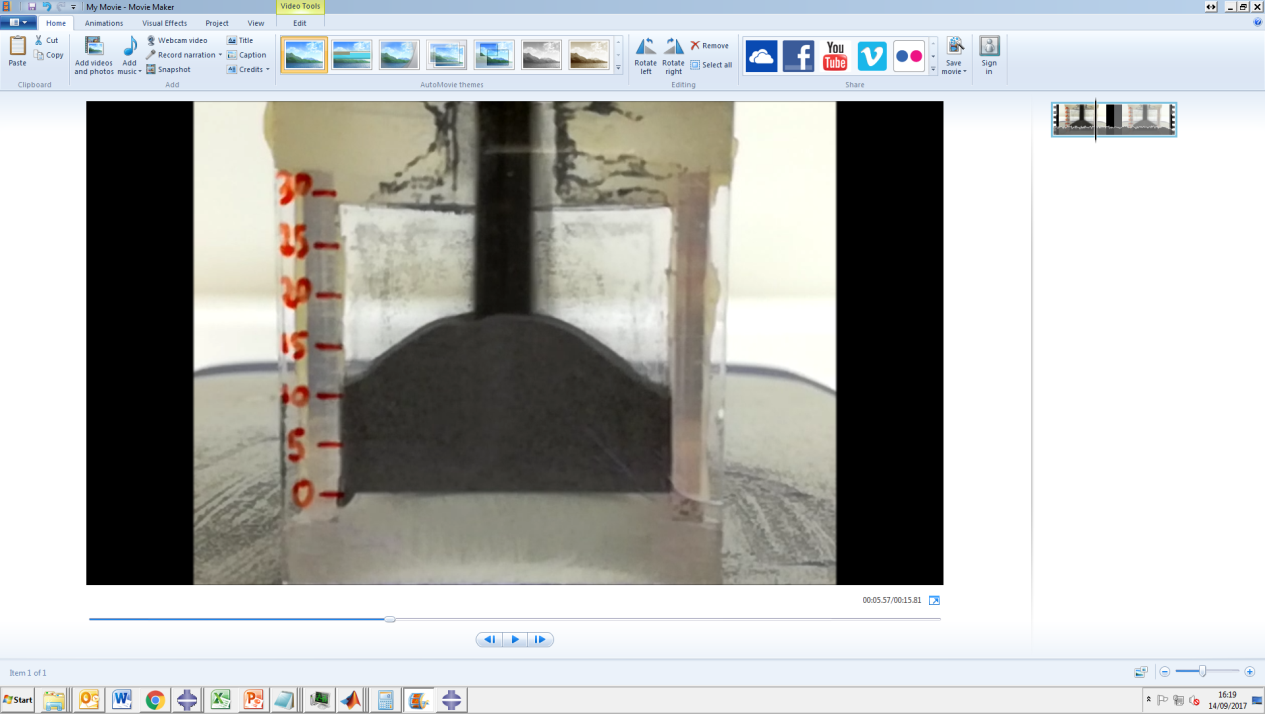 αL
αR
h
30%
100%
54%
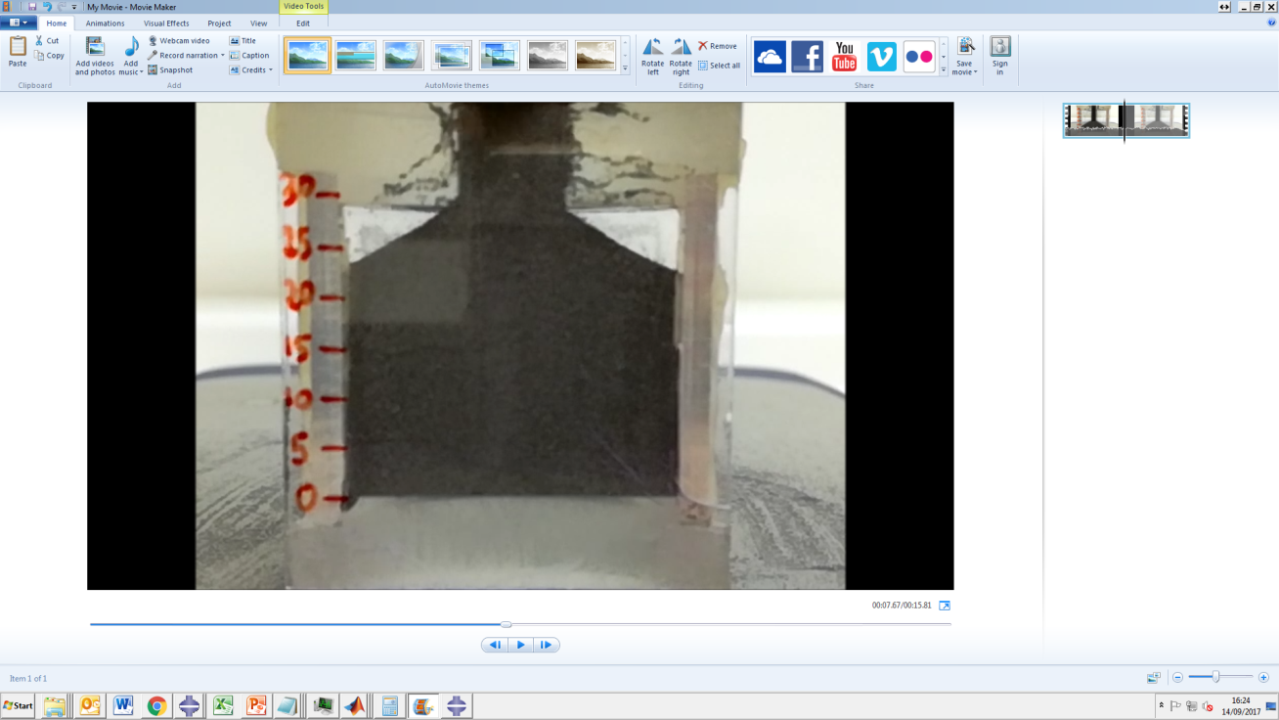 Numerical Model
Powder filling
Simple-shaped tooling
Discrete Element Method
Abaqus/Explicit: 14,076 particles       
Assumptions:
Two-dimensional model (CPU time reduction)
Particles’ diameter scaled up four times
Perfectly spherical and rigid particles

Boundary condition on the particles 
Rotational degree of freedom suppressed	

Steps: Positioning / Filling  

Particles radii according to experimental distribution
Positioning
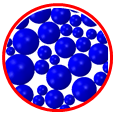 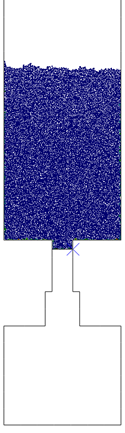 Discrete Element Method
Interaction:
Particle - Particle (p-p)
Tool - Particle (t-p)
μ
Kt
μ0_t
Particle 2
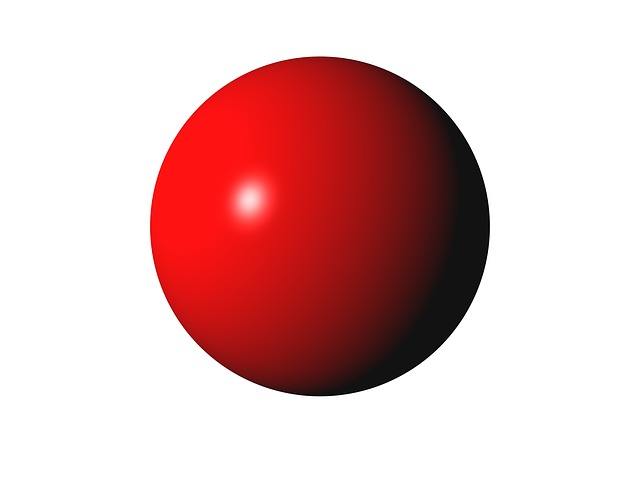 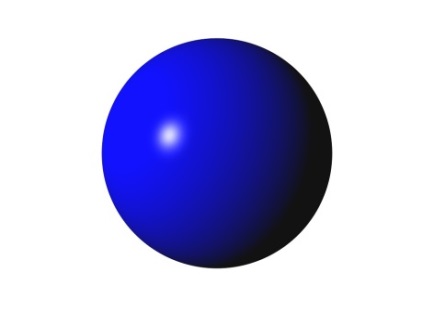 Kn
V2
V1
R1
Particle 1
R2
μ0_n
[Speaker Notes: Exponential decay friction model

Damping coefficient as a fraction of critical damping

is a schematic representation of the contact stiffness and damping between two particles. The spring stiffness  acts in the contact normal direction and may represent a simple linear or a nonlinear contact stiffness. The dashpot  represents contact damping in the normal direction. The tangential spring stiffness  along with the friction coefficient  represent friction between the particles. The dashpot  represents contact damping in the tangential direction.]
Results
100%
30%
54%
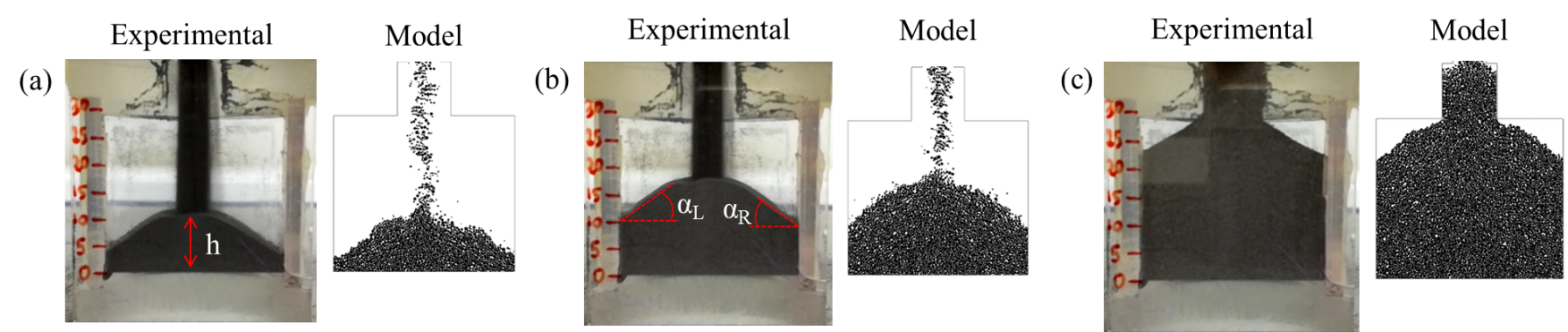 [Speaker Notes: Filling in the model is faster because it is a 2D model]
Numerical Model
Hot Isostatic Pressing
Simple-shaped tooling
FEM Model
Abaqus/Standard: 90,322 elements
Coupled thermal-displacement analysis
Tool Geometry: cylindrical
A quarter of the component simulated
Reduce the CPU time
Element type: tetrahedron
Element size: 1.5 mm
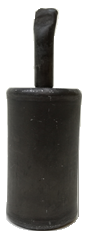 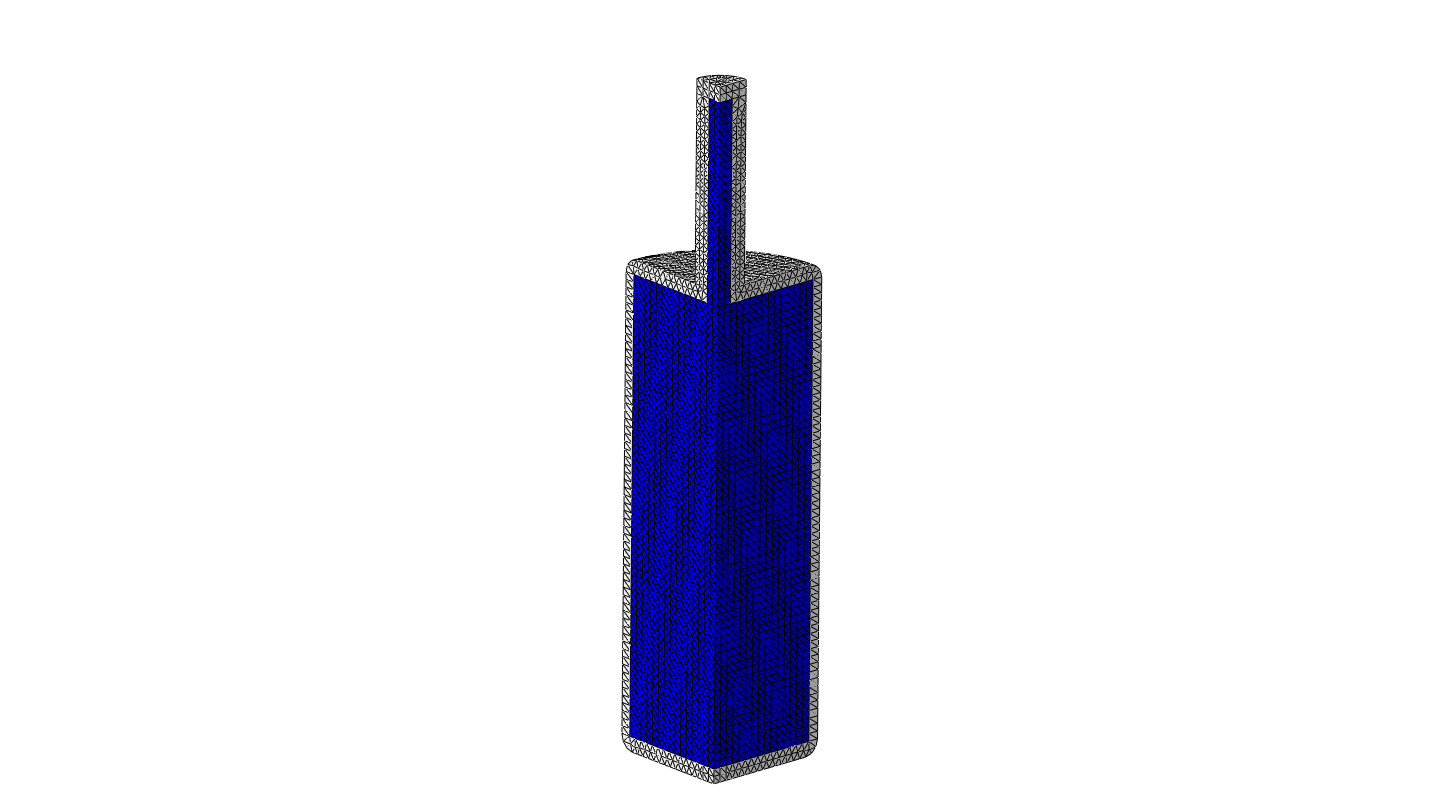 Sym.
Sym.
Experiment
Model
FEM Model
HIP cycle:
Tmax: 930 °C
Heating/cooling rate: 10 °C/min
Pmax: 100 MPa
Holding time: 4 hours
Temperature
Pressure
Titanium Powder
Abouaf densification model
User-defined CREEP subroutine

Creep strain rate:




S: is the equivalent Mises stress for a porous material
σe, σm : effective stress and hydrostatic stress
A, n: creep constants 
a, b: coefficients function of the relative density (RD)
Titanium Powder
Elastic constants (USDFLD subroutine)
Young’s modulus
Poisson’s ratio

Thermal properties
Thermal conductivity 
Thermal expansion 
Specific heat

Initial Relative Density (RD) 
Equal to the experimental tap density (59.1%) 
Uniformly distributed over the powder domain
Canister
Material: 304 stainless steel

Elasto-plastic material model
Elastic constants 
Plastic region 
Von Mises yield criterion
Isotropic hardening

Thermal properties
Thermal conductivity
Thermal expansion 
Specific heat
[Speaker Notes: the plastic region was defined by means of the Von Mises yield criterion and isotropic hardening]
Model validation
Experimental results post-processing

Faro Edge scanner 
to obtain a 3D CAD model of the tool after HIP




GOM Inspect 2017
to compare experimental and numerical results in terms of tool shrinkage
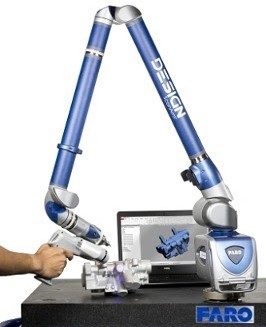 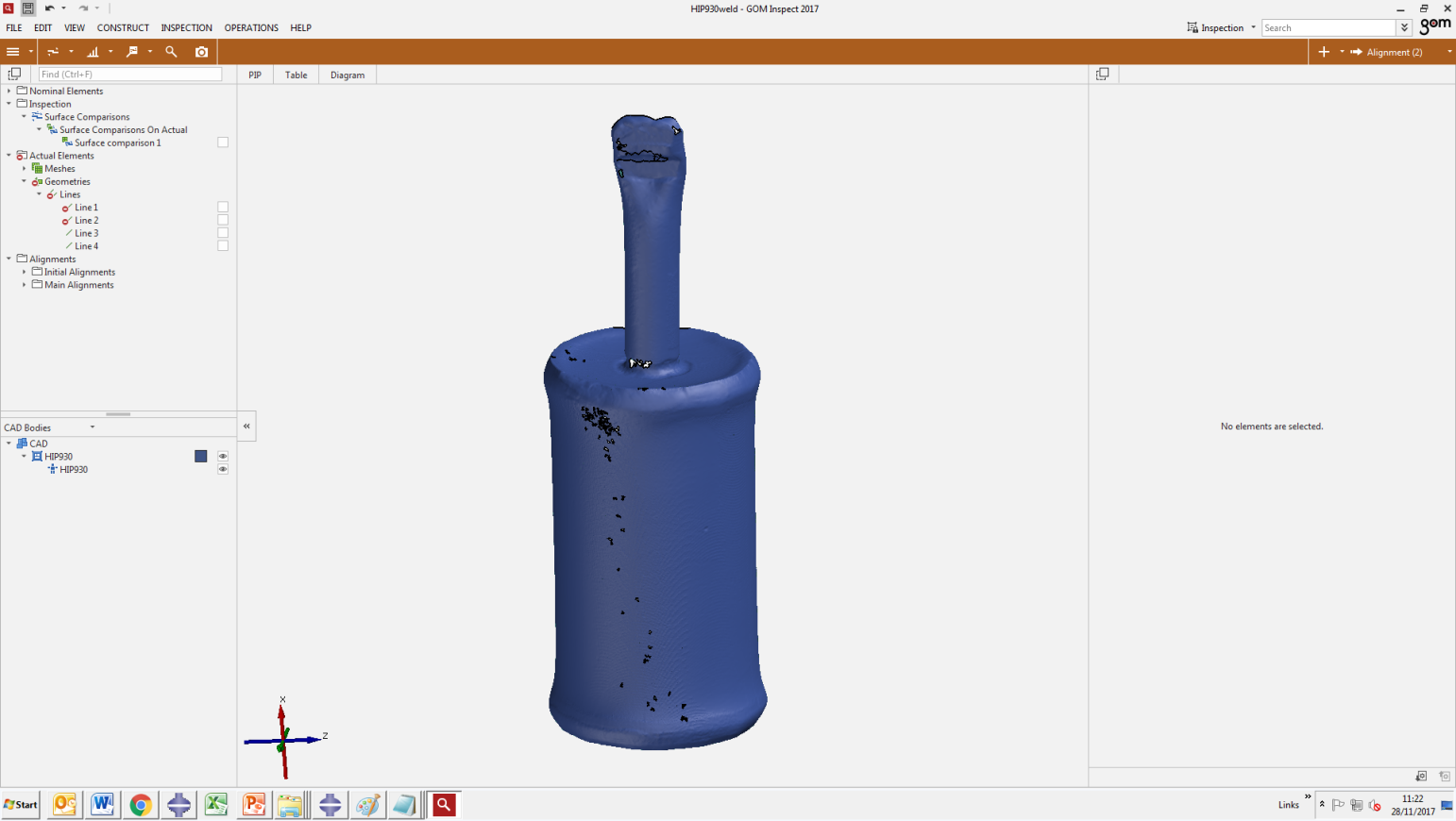 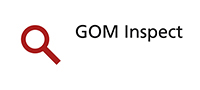 Results
Deviation of the tool shrinkage from experimental results
Negative values: higher shrinkage compared with experiment
High deviation in correspondence of welding points 
Upper welding zone 1.60 mm
Lower welding zone 1.20 mm
Deviation generally below 1 mm


Good agreement between numerical 
     and experimental results
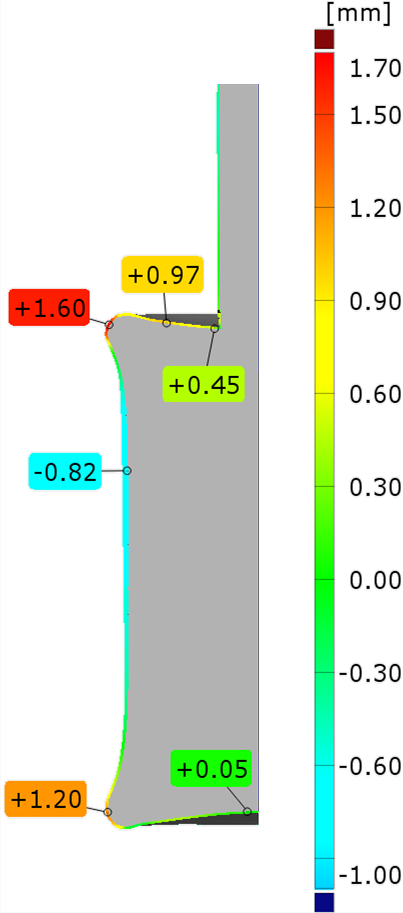 [Speaker Notes: Negative values in Fig. 7 represent a higher level of shrinkage compared with the experiment]
Experiments
Powder filling and shaking
Complex-shaped tooling
Powder filling - Complex shape
HIP components usually have a complex shape
Two filling tubes to obtain a fully filled tool
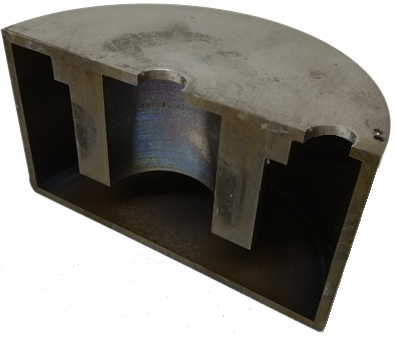 Powder filling - Complex shape
Shaking: vibratory shaker AS 200-Control Retsch
Amplitude 1 mm
9 cycles - 10 minutes shaking each
Assuring a fully filled canister
Vertical throwing (1) motion with angular momentum (2)
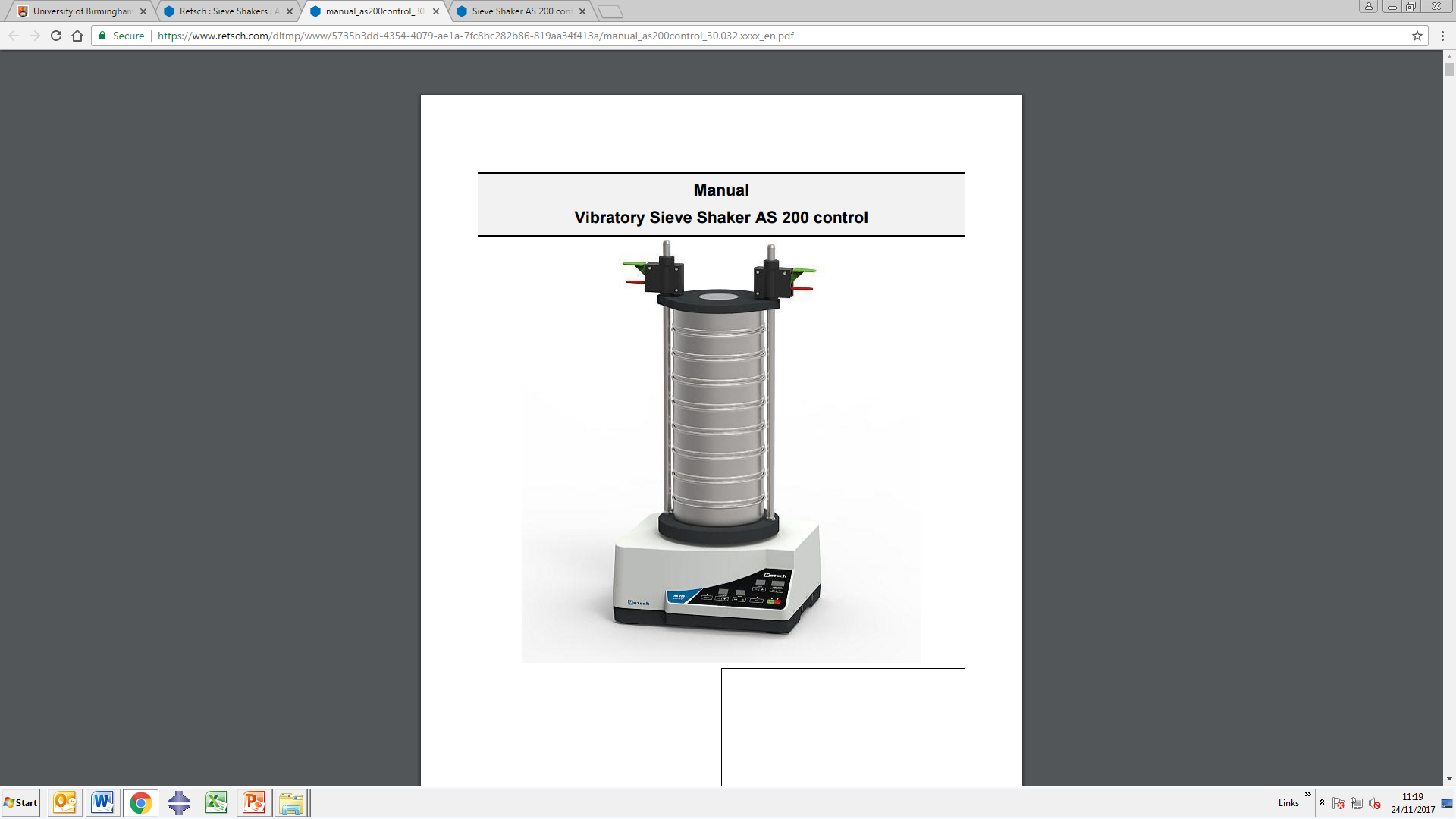 1
2
Numerical Model
Powder filling
 complex-shaped tooling
Powder filling - Complex shape
Abaqus/Explicit: 38,416 particles       
Assumptions:
Two-dimensional model (CPU time reduction)
Particles’ diameter scaled up four times
Perfectly spherical and rigid particles

Boundary condition on the particles 
Rotational degree of freedom suppressed	

Simultaneous filling and shaking
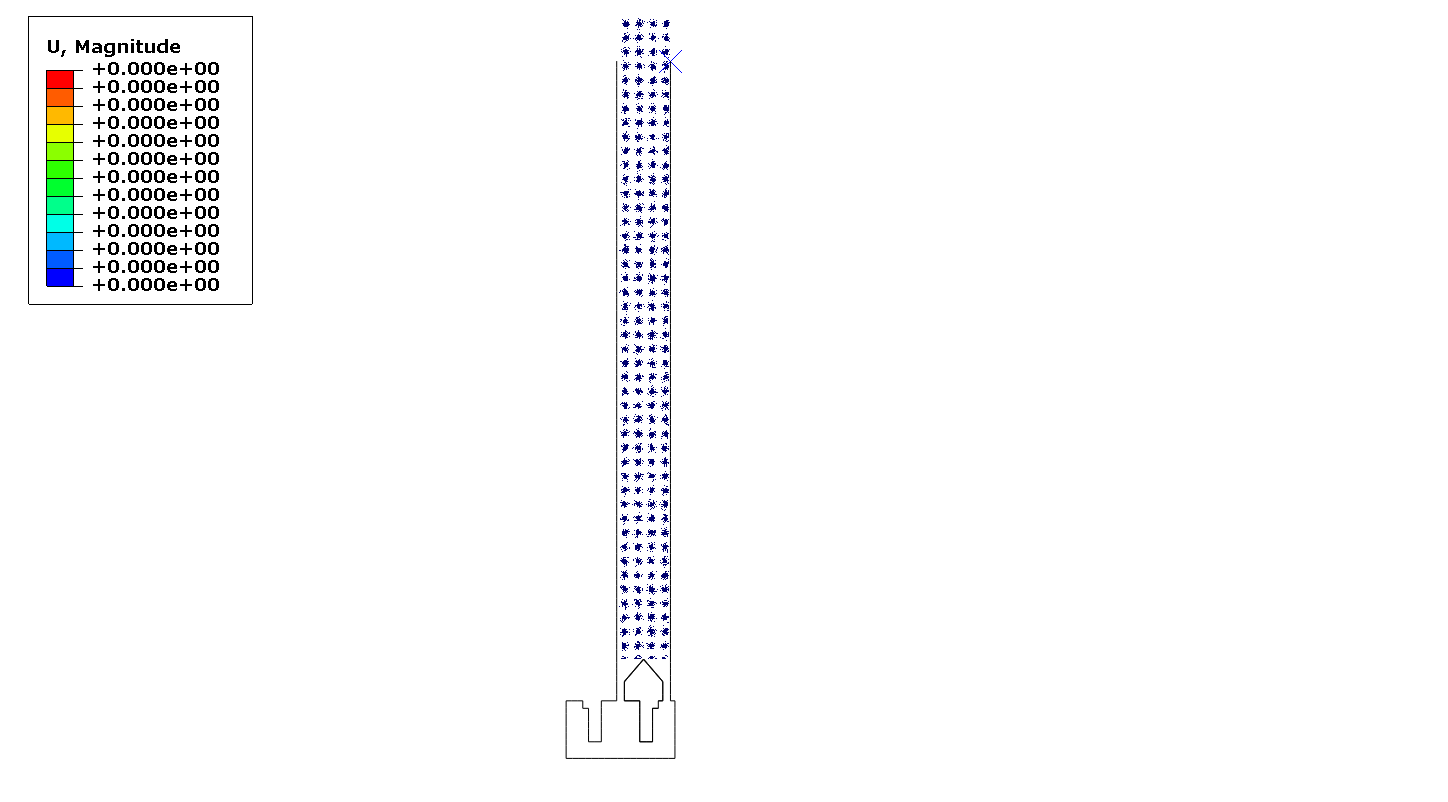 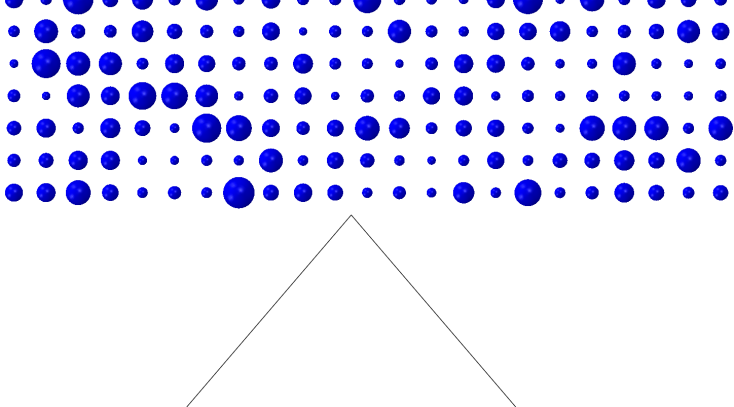 Powder filling - Complex shape
Two-dimensional model
Vertical throwing motion (1) 
angular momentum (2)
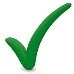 X
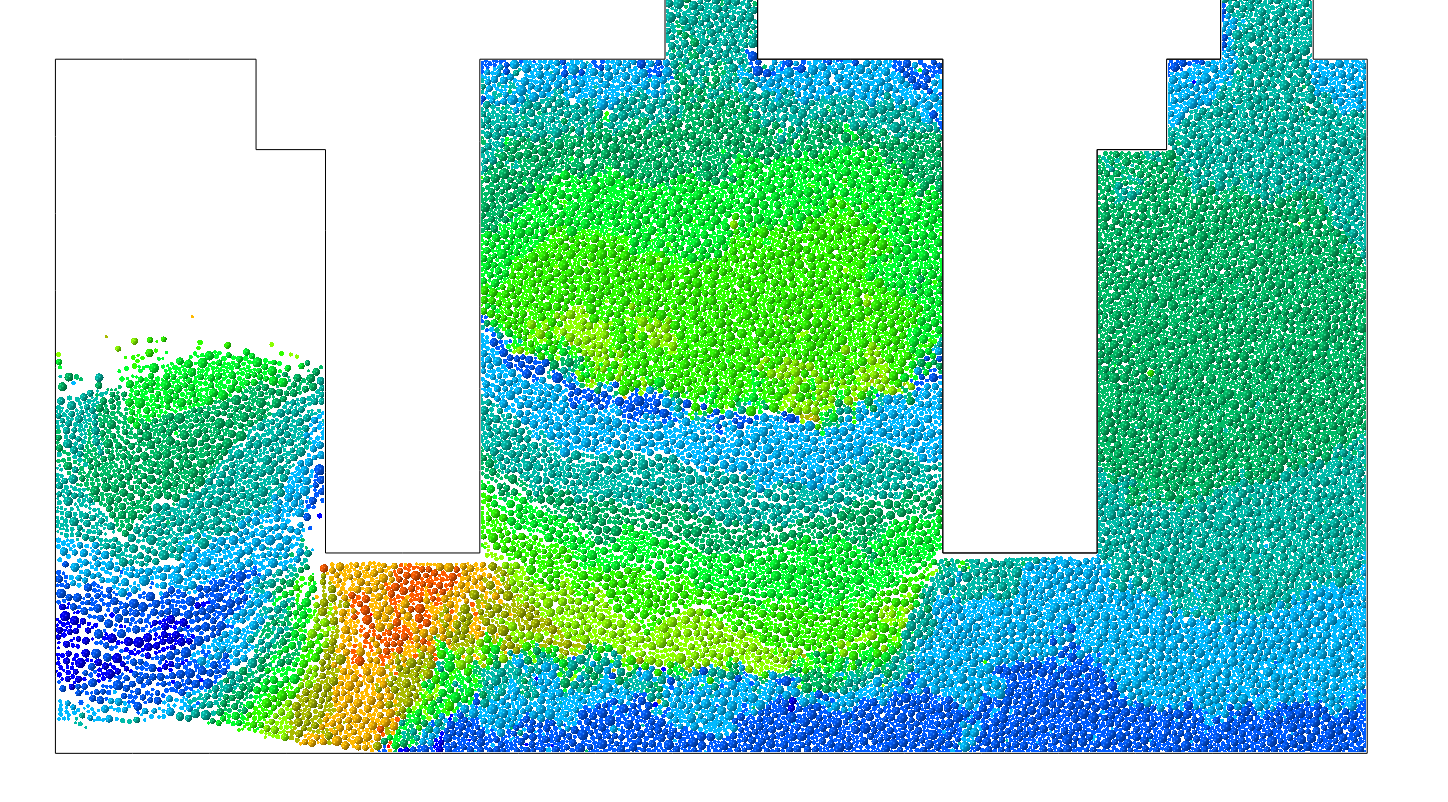 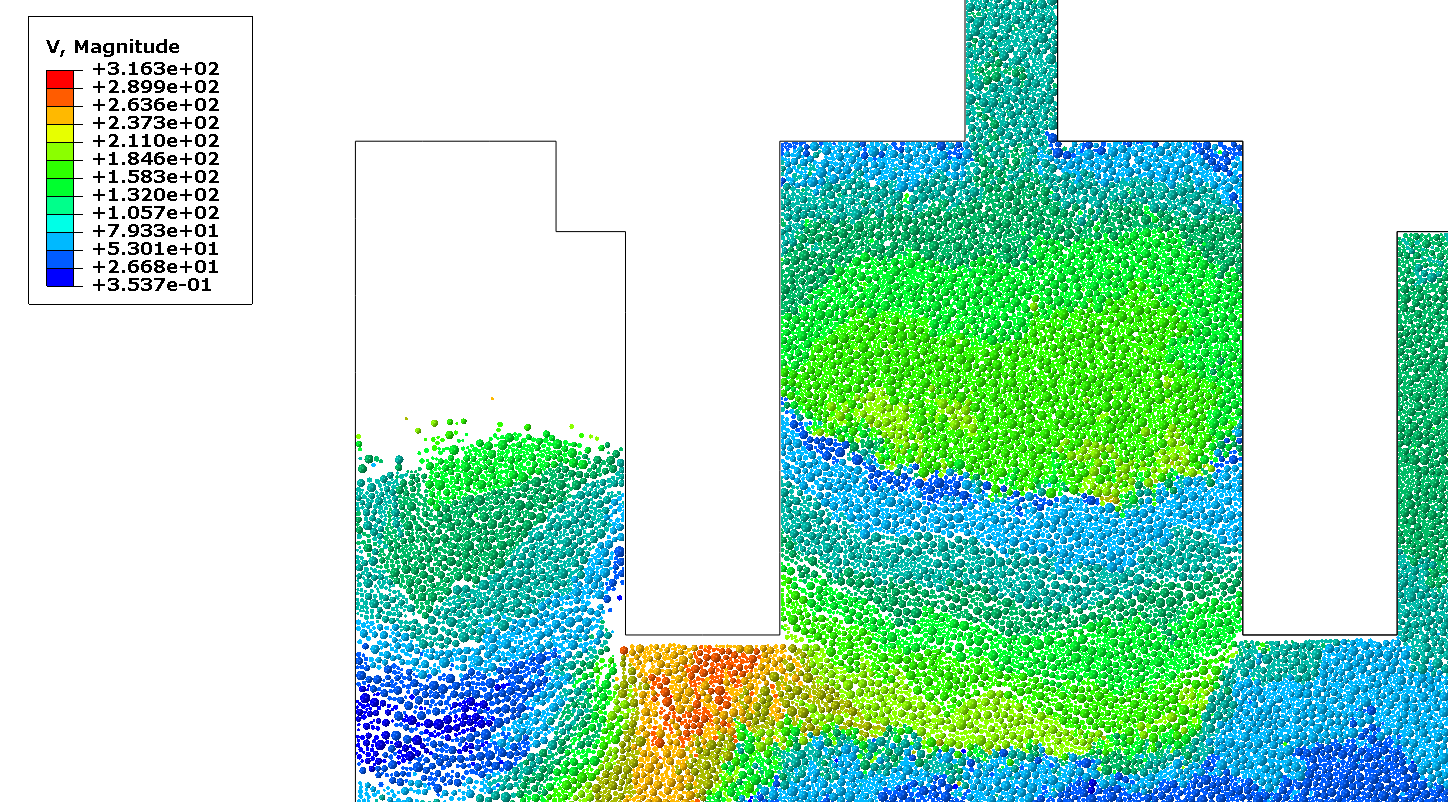 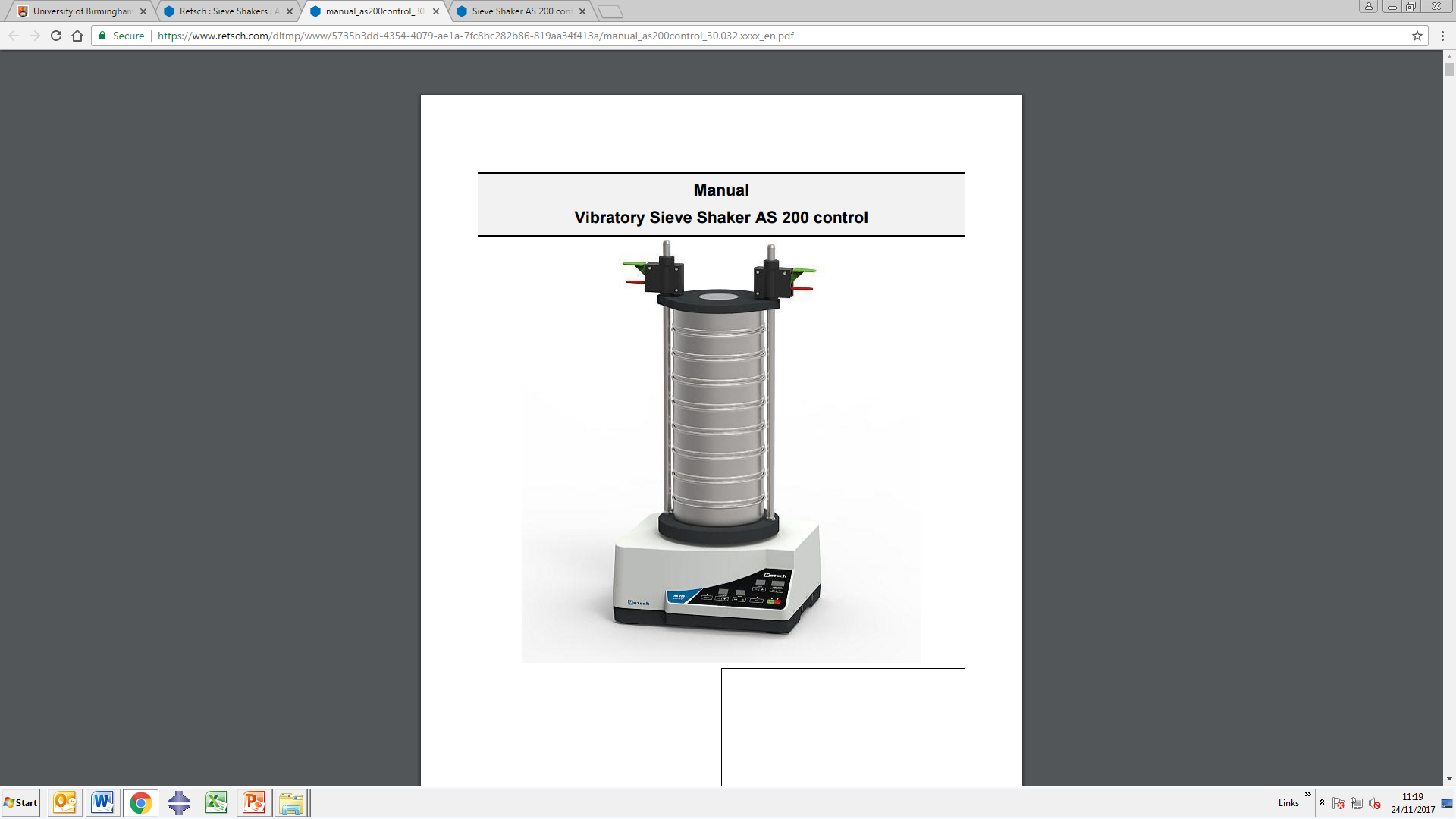 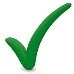 1
X
2
Results
Model predicts a fully filled canister in agreement with experiments
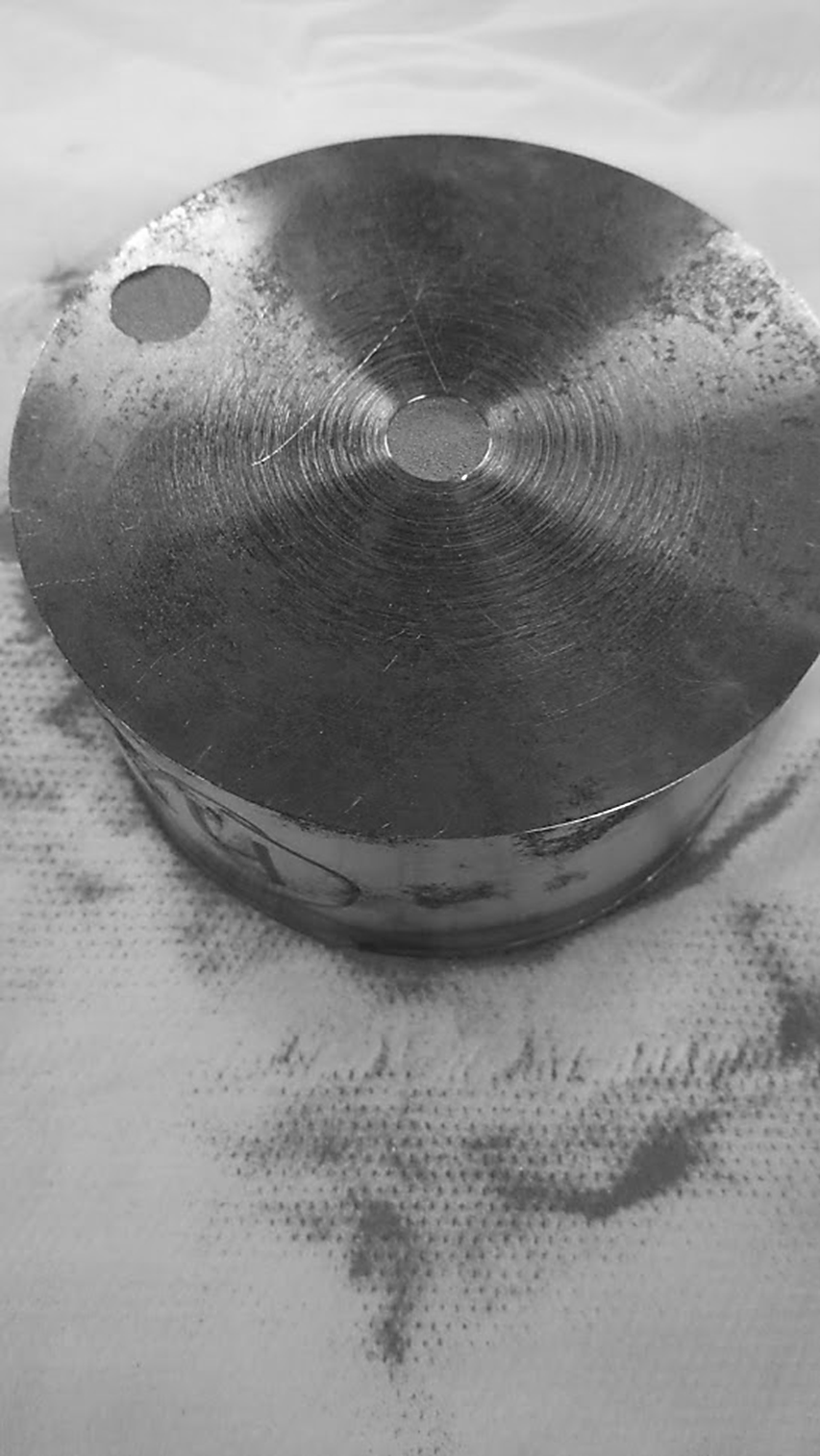 Filling
tube
Filling
tube
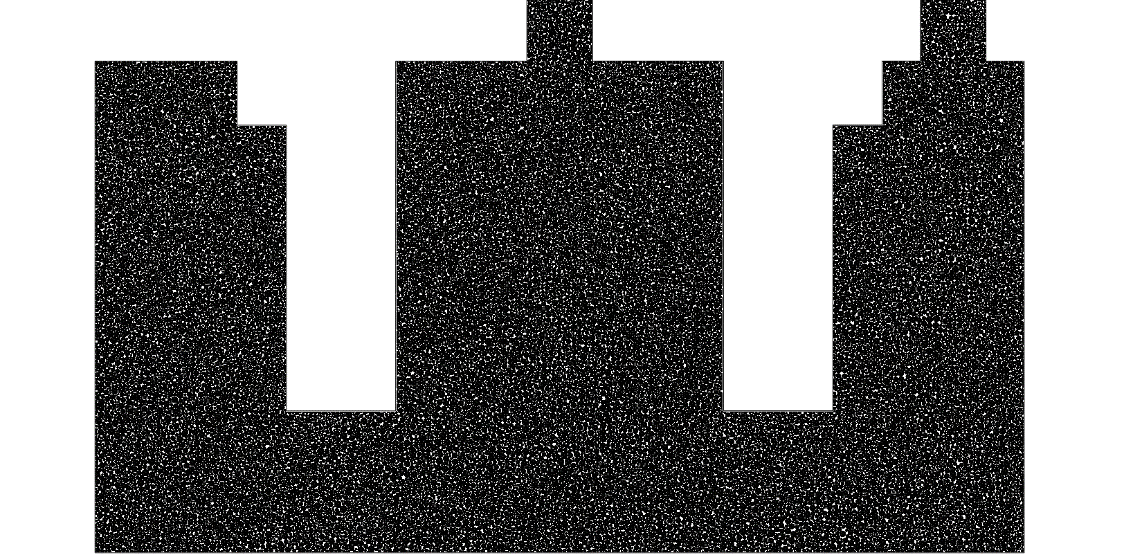 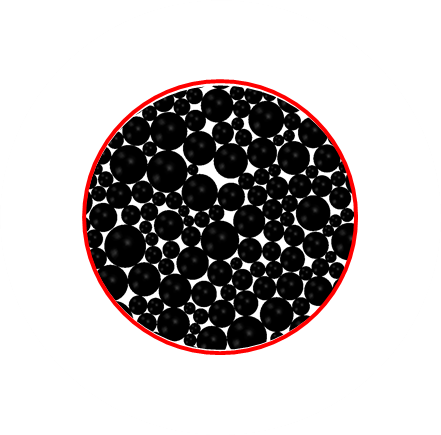 Experiment
DEM 
Model
Relative density distribution
Image analysis
2D Powder domain divided in 136 cells: Ci
RD calculated for each cell 
RD from 2D to 3D
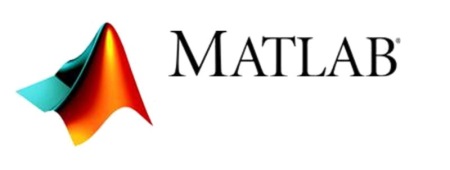 Filling
tube
Filling
tube
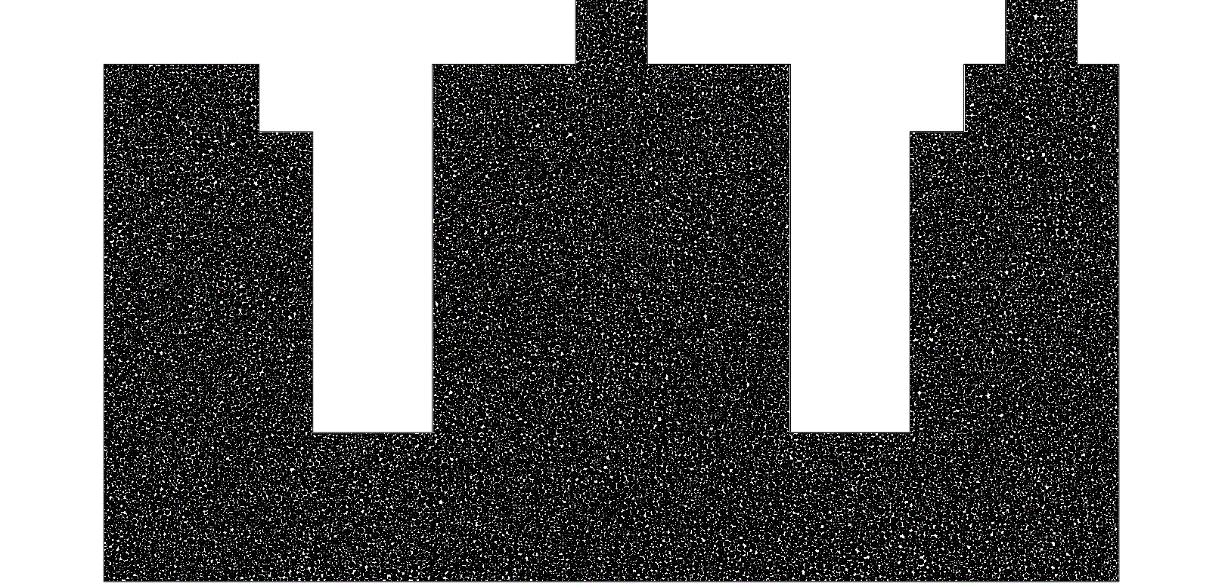 RD-2D
RD-3D
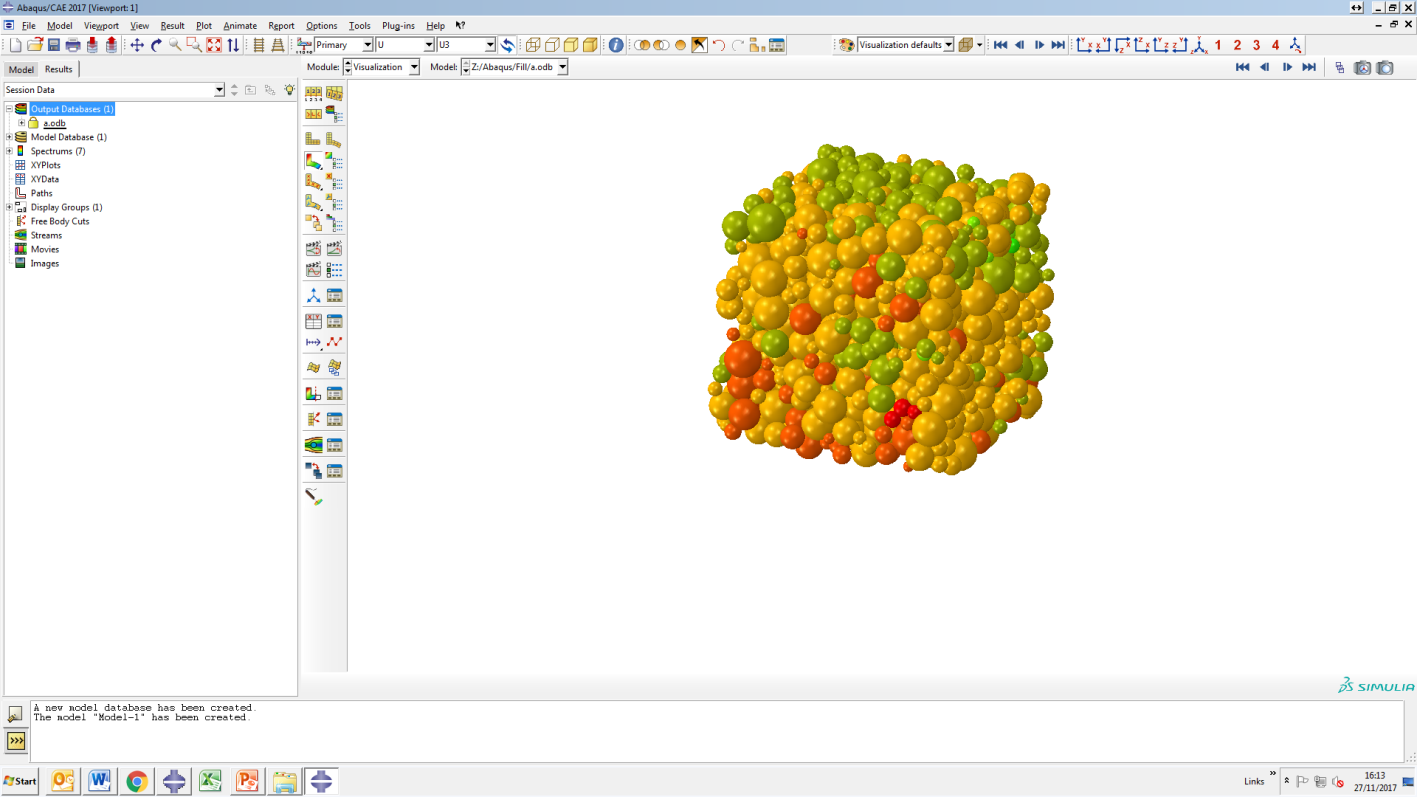 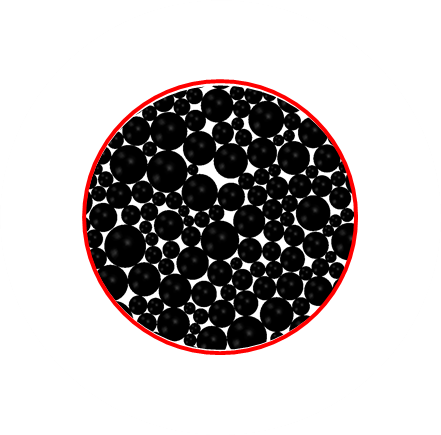 Ci
Numerical Model
Hot Isostatic Pressing
Complex-shaped tooling
FEM Model
Abaqus/Standard: 323,081 elements
Coupled thermal-displacement analysis
Half component to reduce the CPU time
Element type: tetrahedron
Element size: 1.5 mm
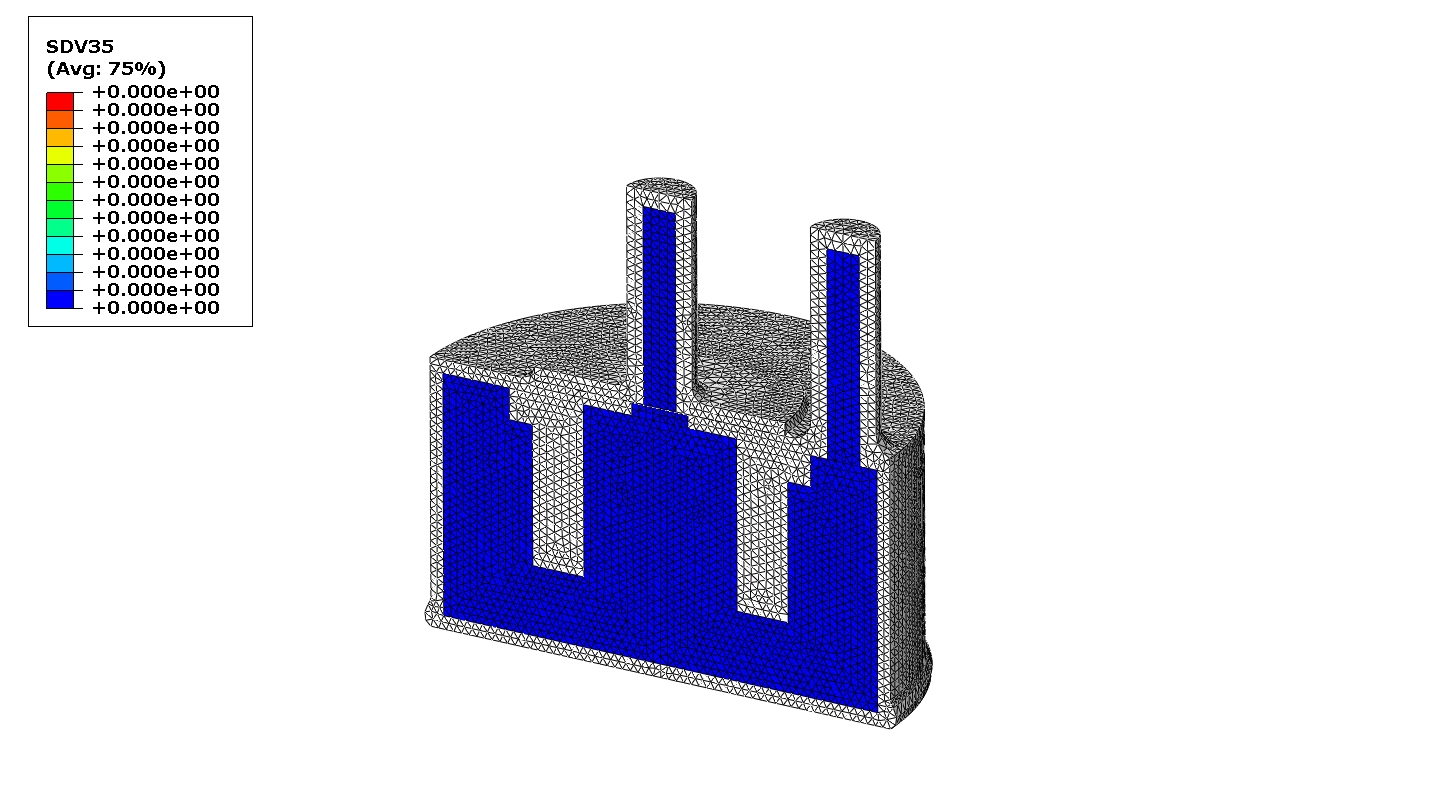 Model
Experiment
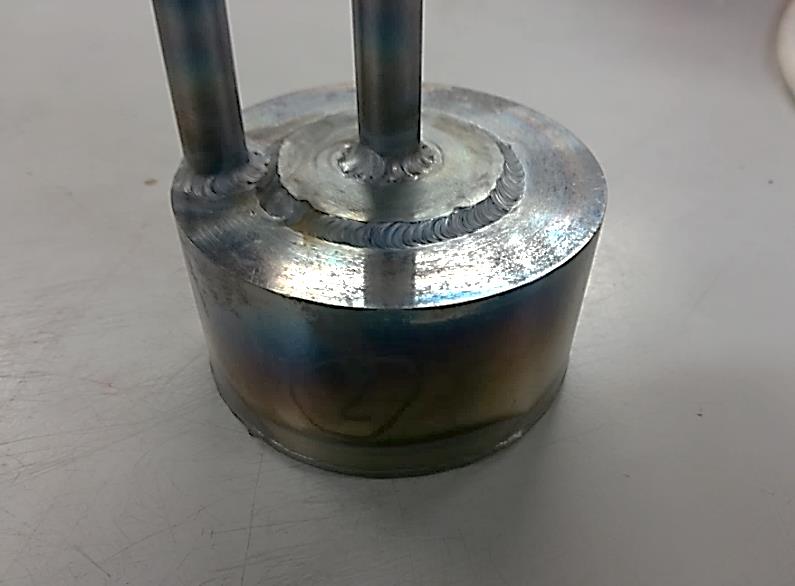 Symmetry
Initial relative density
RD calculated from DEM applied to FEM 
USDFLD subroutine

Low RD 
Top (1-2) and corners (3)

RD zone 4 > RD zone 6
Filling tube location
Powder path to fill zone 6

Higher vibration time could 
     increase RD in zone 6
3D Model
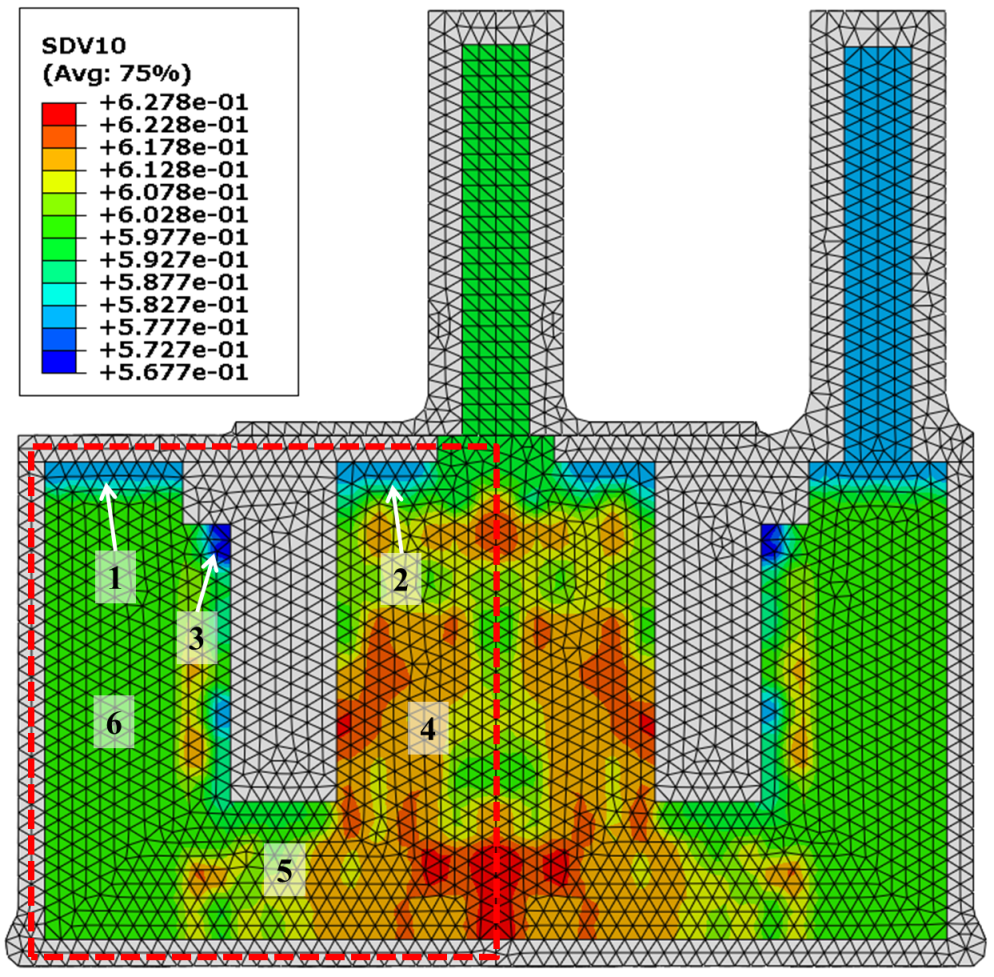 Welding
Welding
Model validation
Experimental results post-processing

Faro Edge scanner 
3D CAD model of the tool after HIP





GOM Inspect 2017
to compare experimental and numerical results in terms of tool shrinkage
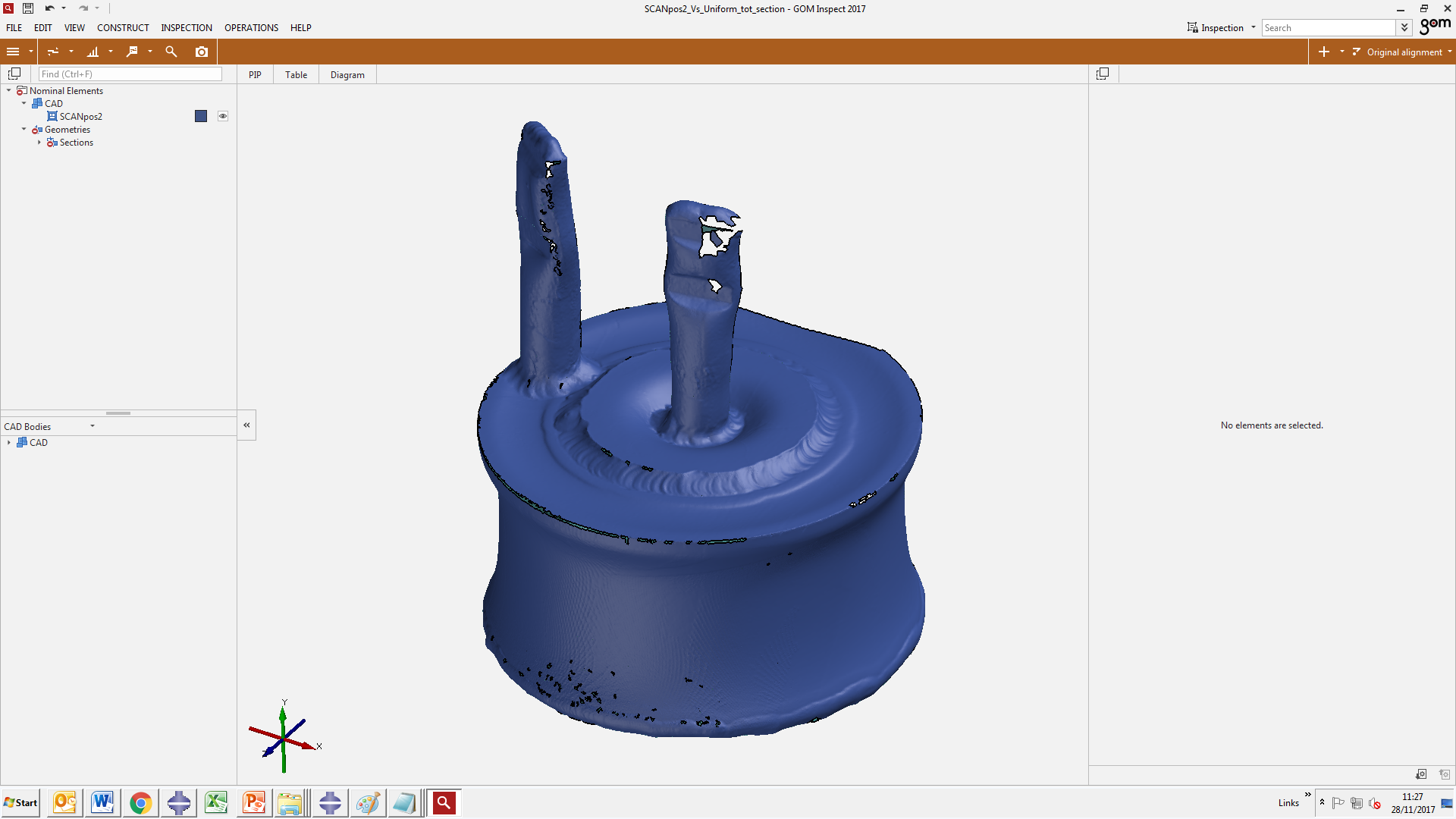 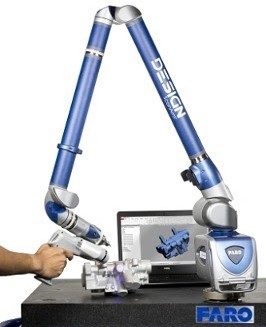 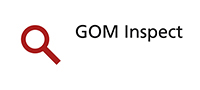 Results
Deviation from experiment
Negative values: higher shrinkage 
     compared with experiment
1) Uniform initial RD
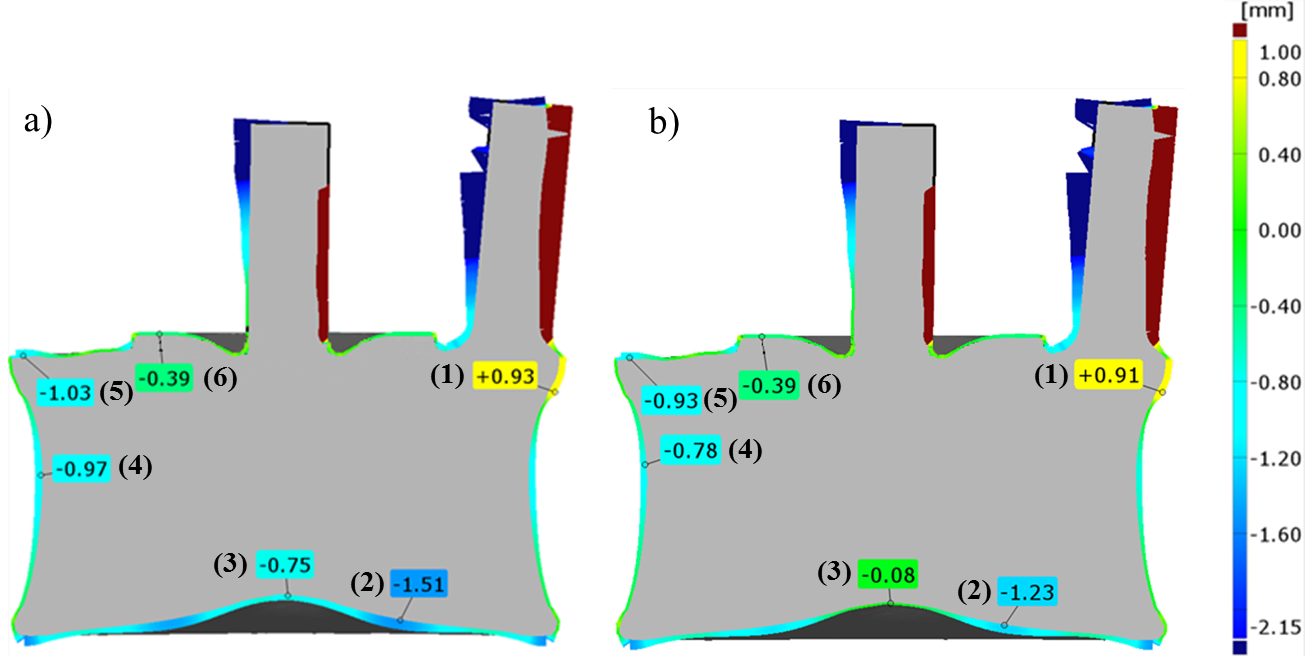 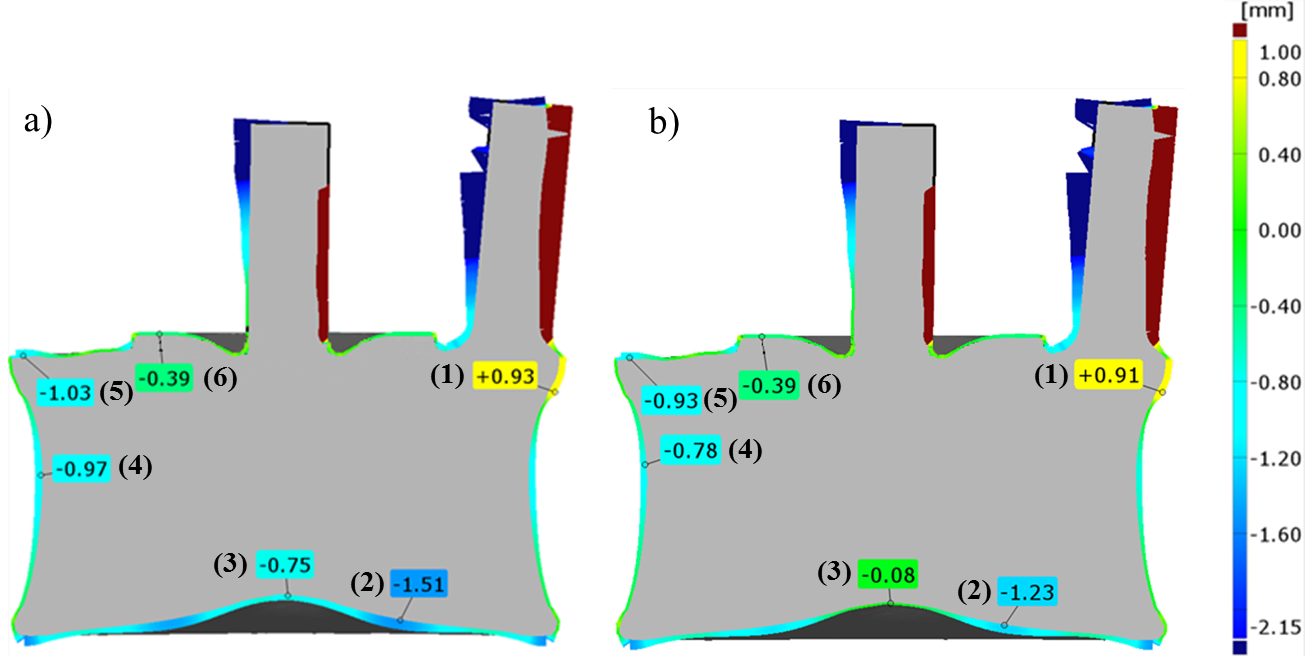 2) Non-uniform initial RD
(from DEM)
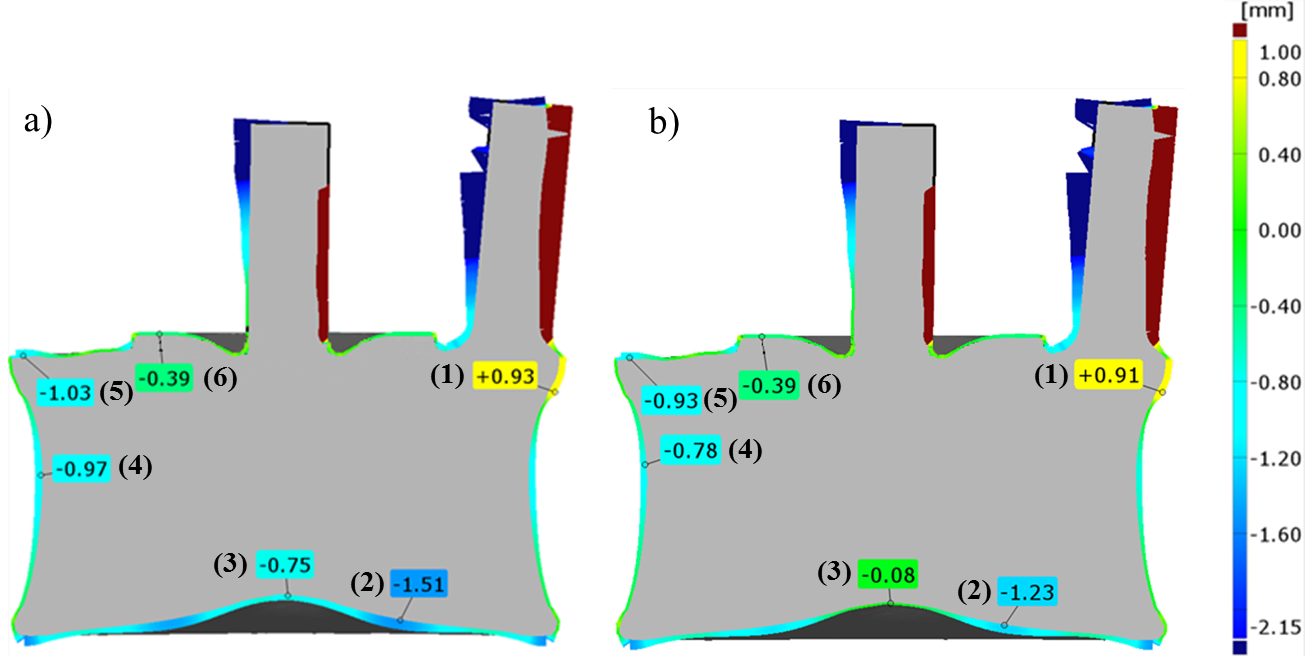 FARO scanner?
Conclusions
A DEM model was developed to determine the RD distribution after powder filling and pre-consolidation in a complex-shaped tooling 

The RD distribution obtained from the DEM model was implemented in a FEM model for simulating the HIP process

Results were compared with those obtained considering a uniform RD distribution and against in-house experiments

Results suggest the need to take into account the inhomogeneous powder distribution inside the canister to improve the model capability in predicting the tool shrinkage

Results show the ability of the DEM to:
Simulate the powder filling and shaking in a complex-shaped tooling
Provide reliable values for the RD distribution which are very difficult to obtain experimentally
Acknowledgment
This work has been partly funded by EMUSIC which is part of an EU-China collaboration and has received funding from the European Union’s Horizon 2020 research and innovation programme under grant agreement No. 690725 and from MIIT under the programme number MJ-2015-H-G104.
Thank you
Conclusions
A DEM model for simulating the titanium powder filling in a cylindrical tool was developed
Validated against in-house experiment
Good agreement in terms of the powder flow and level during filling

A FEM model for simulating the HIP for a cylindrical tool was developed
Validated against in-house experiment
Good agreement in terms of the tool shrinkage (deviation < 1 mm)
Conclusions
A DEM model for simulated filling and shaking of the titanium power in a complex-shaped tool was developed
Calculus of the RD distribution by means of the image analysis technique

Two FEM models were developed:
A FEM model implementing the RD distribution from DEM 
A FEM model implementing a uniformly distributed RD

Comparison against in-house experiment showed:
 A significant improvement of the tool shrinkage prediction when using a non-  homogeneous RD distribution (up to 90%)
Conclusions
Results suggest the need to take into account the inhomogeneous powder distribution inside the canister to improve the model capability in predicting the tool shrinkage

Results show the ability of the DEM to:
Simulate the powder filling and shaking in a complex-shaped tooling
Provide reliable values for the RD distribution which are very difficult to obtain experimentally
Particle – Particle
Exponential decay friction model
μ
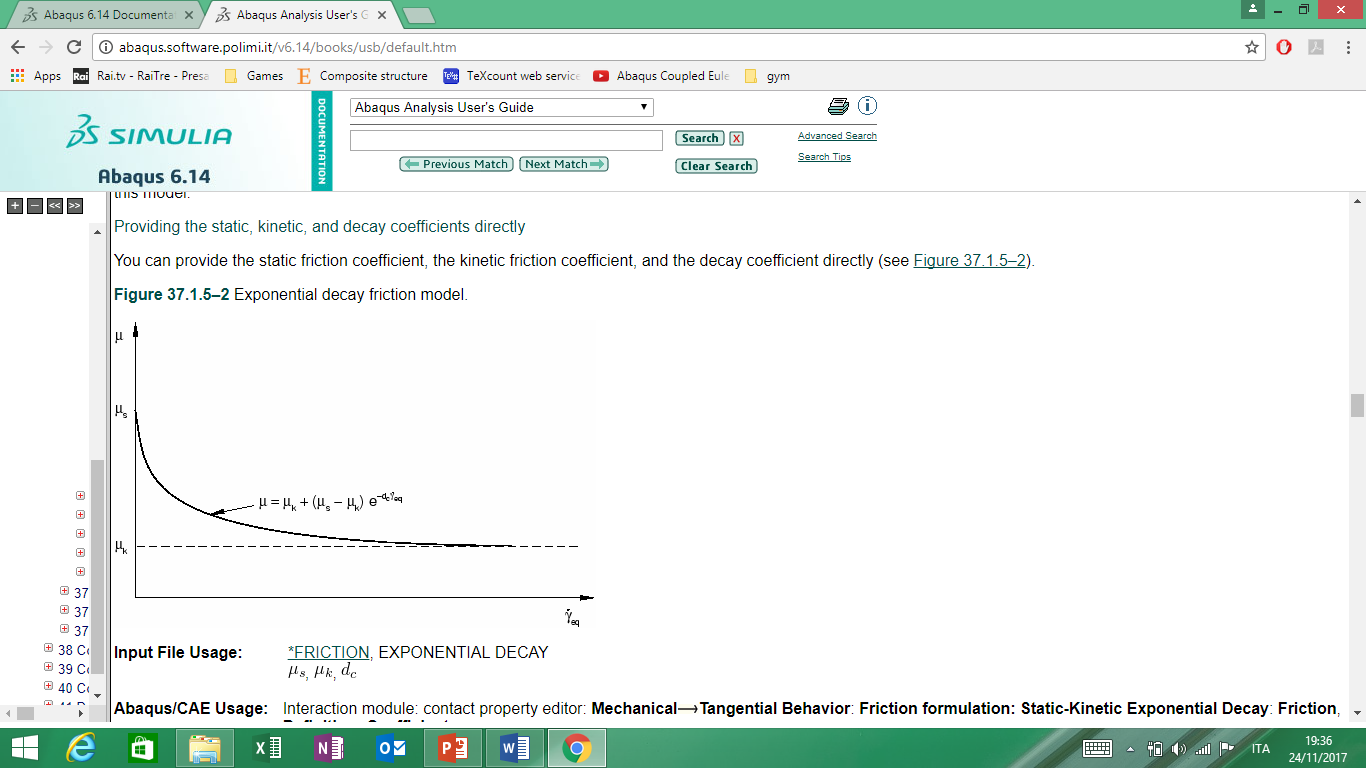 μs
μs
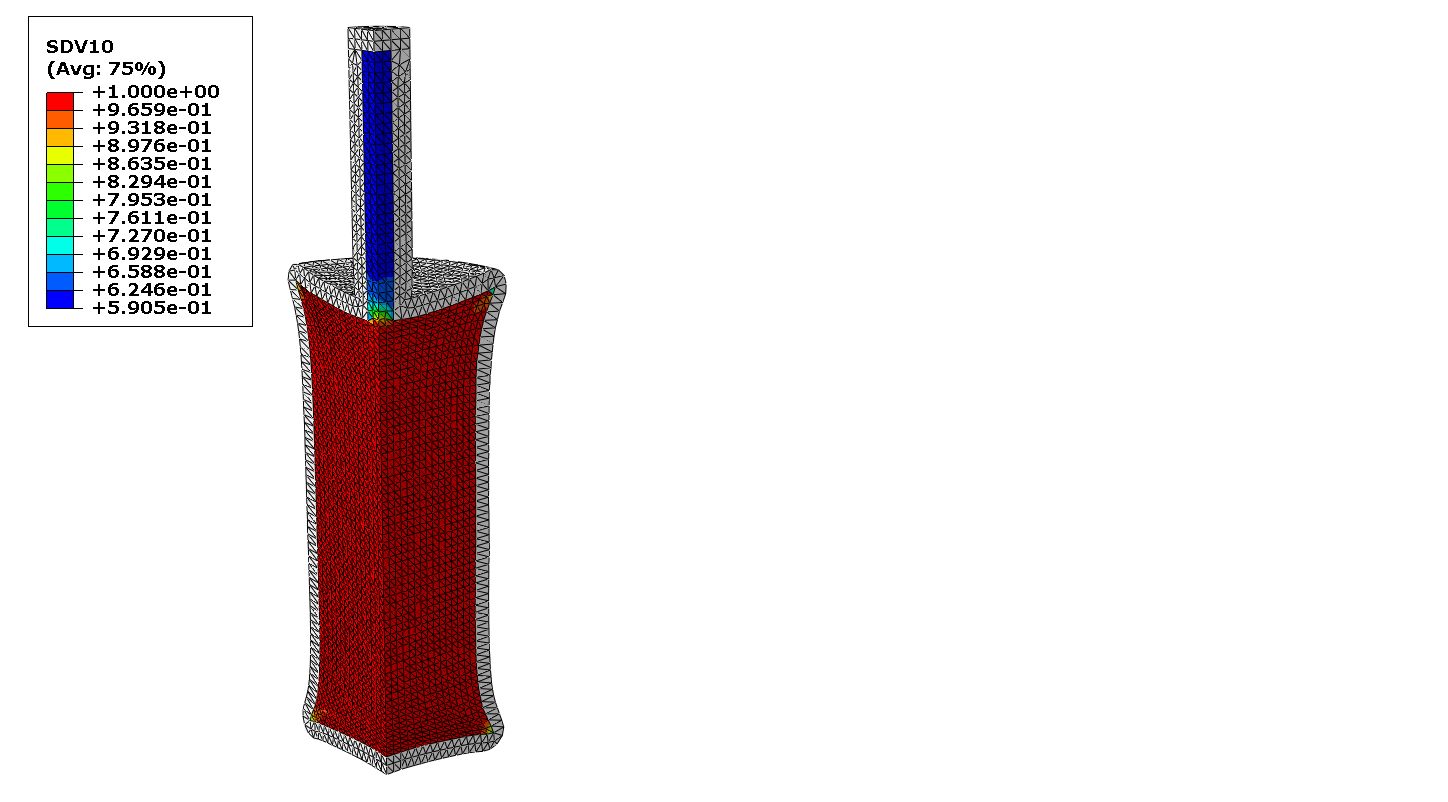 Results
RD
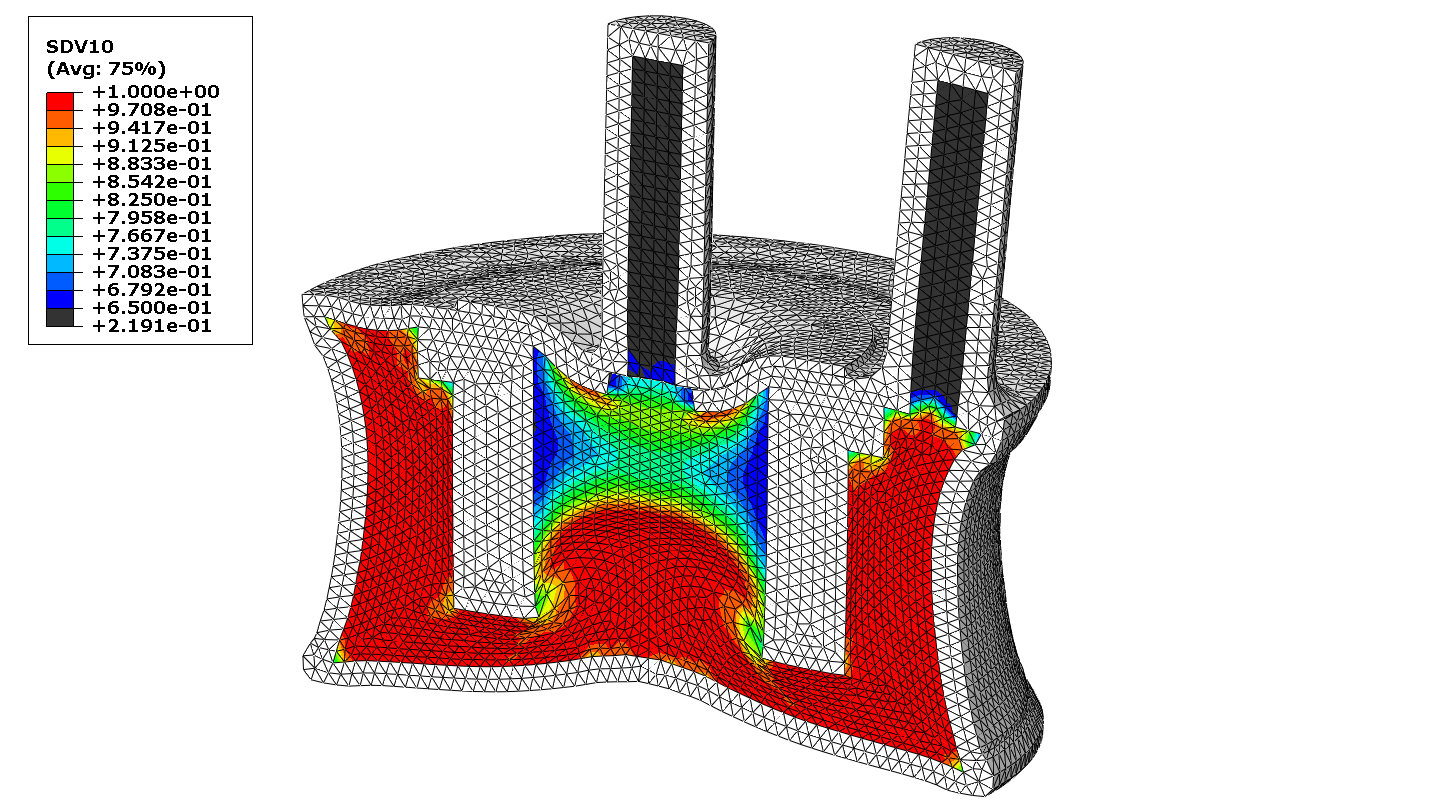 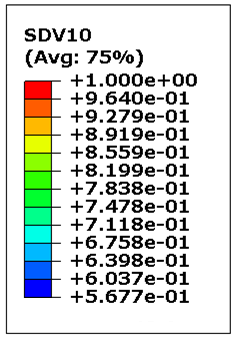 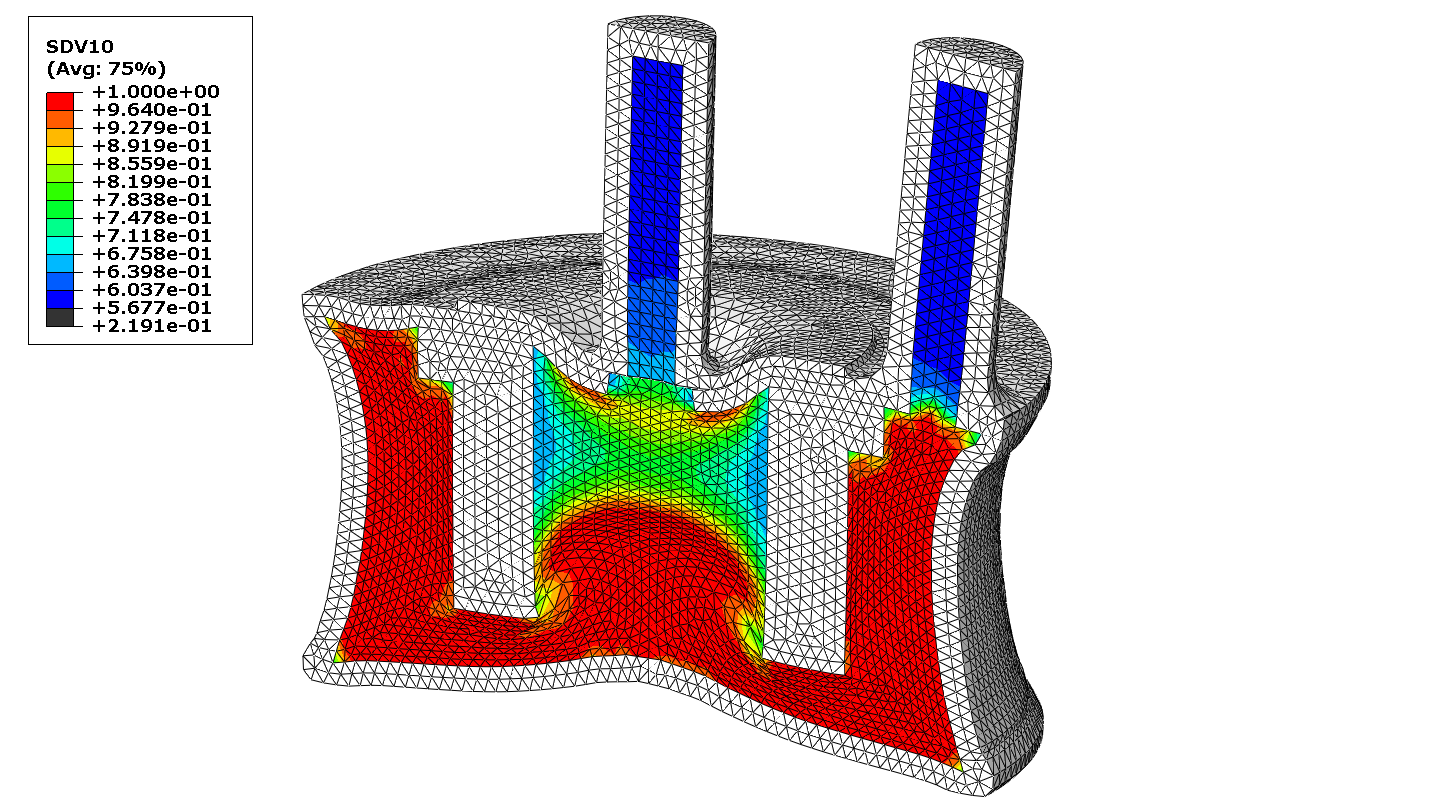